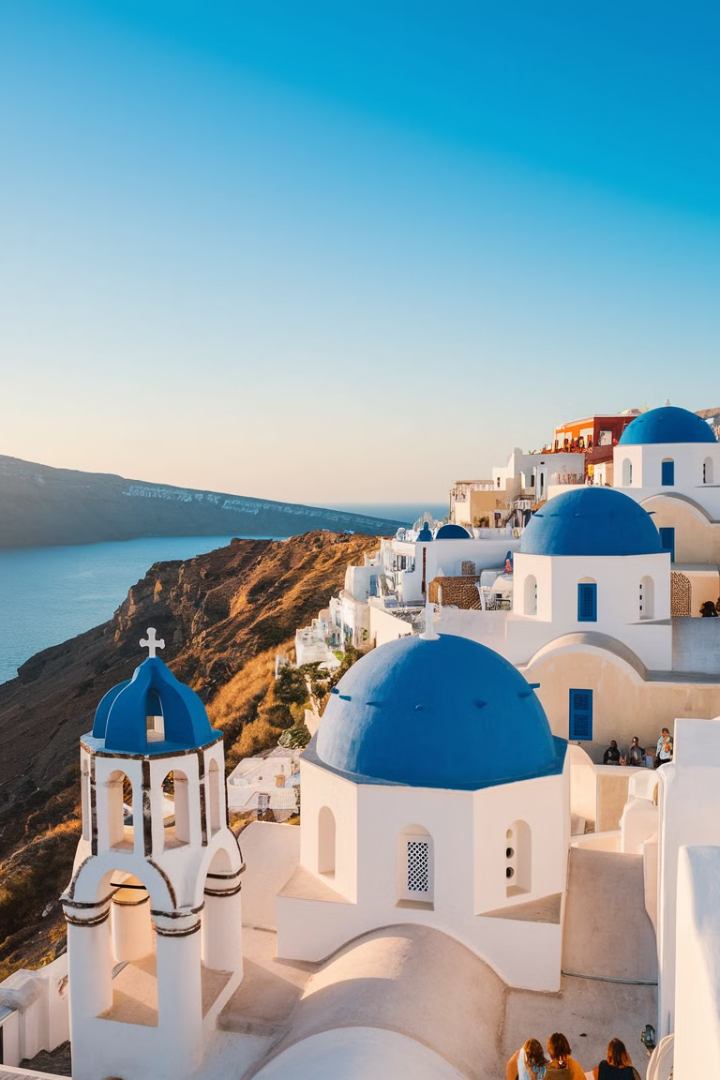 Οι Συνέπειες του Τουρισμού
Ο τουρισμός αποτελεί εδώ και δεκαετίες έναν από τους σημαντικότερους τομείς της Ελληνικής οικονομίας. Η Ελλάδα συγκαταλέγεται στις 15 πρώτες χώρες με το μεγαλύτερο αριθμό αφίξεων τουριστών ανά έτος.
από Maria Malandraki
MM
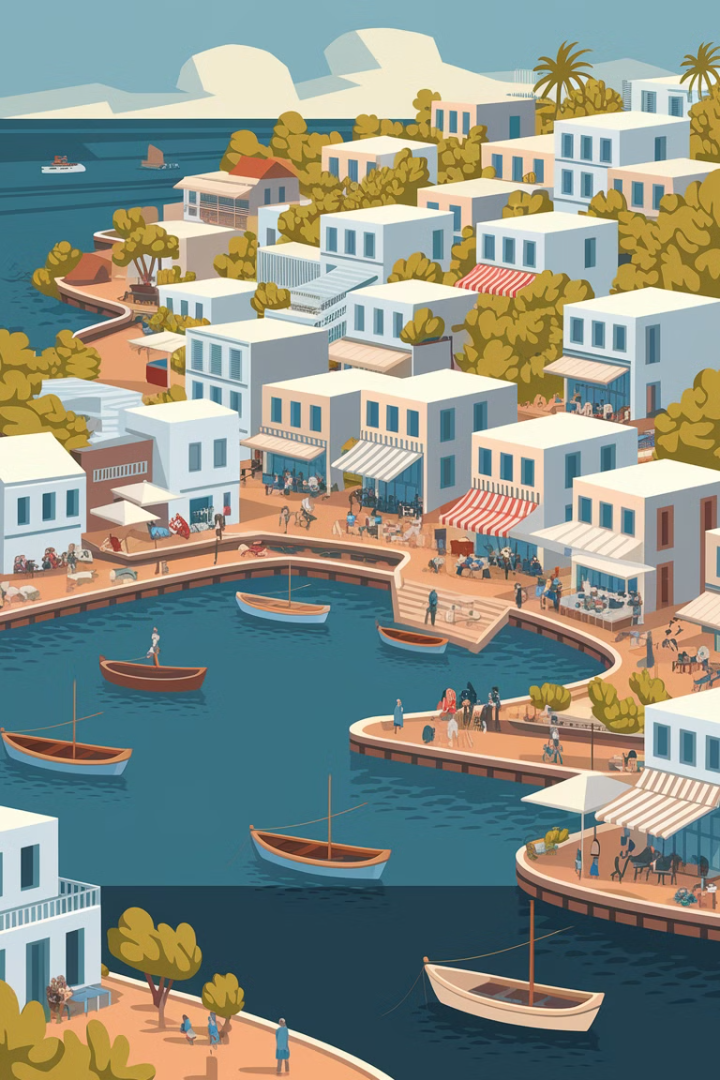 Στάδια Ανάπτυξης του Τουρισμού
Πρώτο Στάδιο
1
Οι τουρίστες ταξιδεύουν ατομικά ή σε μικρές ομάδες. Οι κάτοικοι αντιδρούν θετικά στην παρουσία τους.
Δεύτερο Στάδιο
2
Οι τουρίστες ταξιδεύουν οργανωμένα. Οι κάτοικοι επενδύουν σε ξενοδοχεία και εστιατόρια.
Τρίτο Στάδιο
3
Αναπτύσσεται ο μαζικός τουρισμός. Οι τουρίστες υπερβαίνουν σε αριθμό τους ντόπιους κατοίκους.
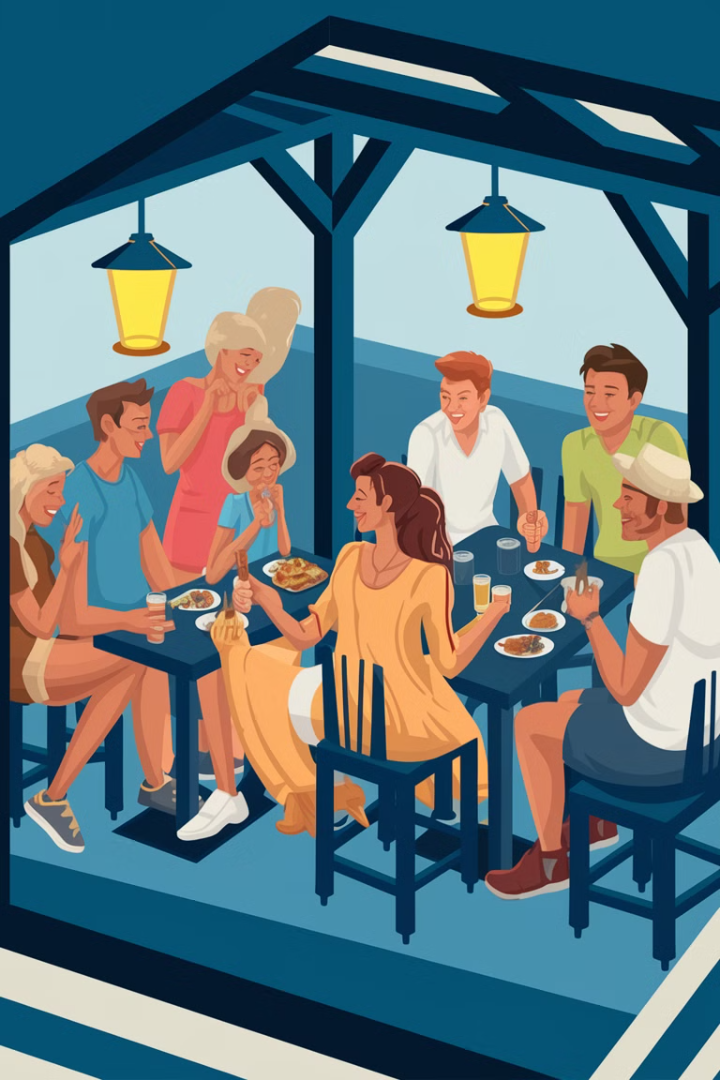 Κοινωνικές Συνέπειες του Τουρισμού
Αλλαγή Επαγγέλματος
Σύγκρουση Ηθών
Εγκατάλειψη του αγροτικού επαγγέλματος και ενασχόληση με επαγγέλματα του τουρισμού που προσφέρουν υψηλότερα εισοδήματα.
Ο τουρισμός φέρνει σε επαφή άτομα με διαφορετικά ήθη, έθιμα και συνήθειες, προκαλώντας συγκρούσεις.
Νέα Πρότυπα Ανάπτυξης
Αναζήτηση νέων προτύπων τουριστικής βιωσιμότητας από τις περιοχές υποδοχής και τους σύγχρονους τουρίστες.
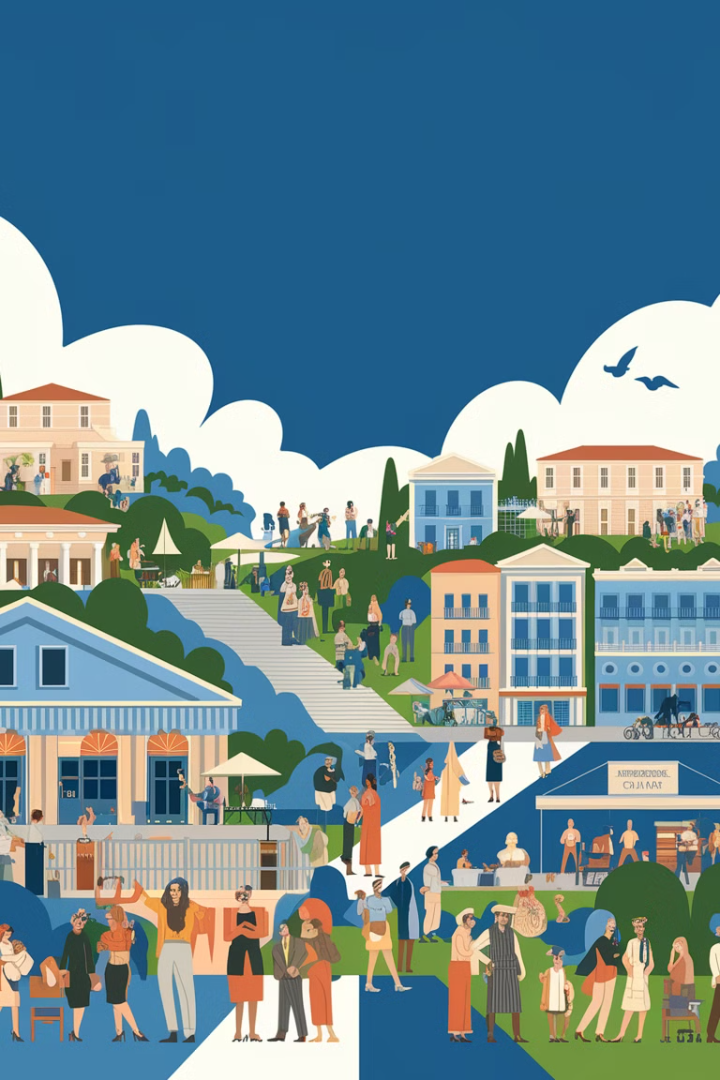 Οικονομικές Συνέπειες του Τουρισμού
18,3%
16,3%
Συμβολή στο ΑΕΠ
Απασχόληση
Ο τουρισμός συμβάλλει σημαντικά στο ακαθάριστο εθνικό προϊόν της Ελλάδας.
Ποσοστό συμμετοχής του τουρισμού στη συνολική απασχόληση της χώρας.
700.000
Θέσεις Εργασίας
Ο συνολικός αριθμός απασχολουμένων στον τουρισμό, συνυπολογίζοντας τις έμμεσες επιπτώσεις.
Τουριστικό Εισόδημα
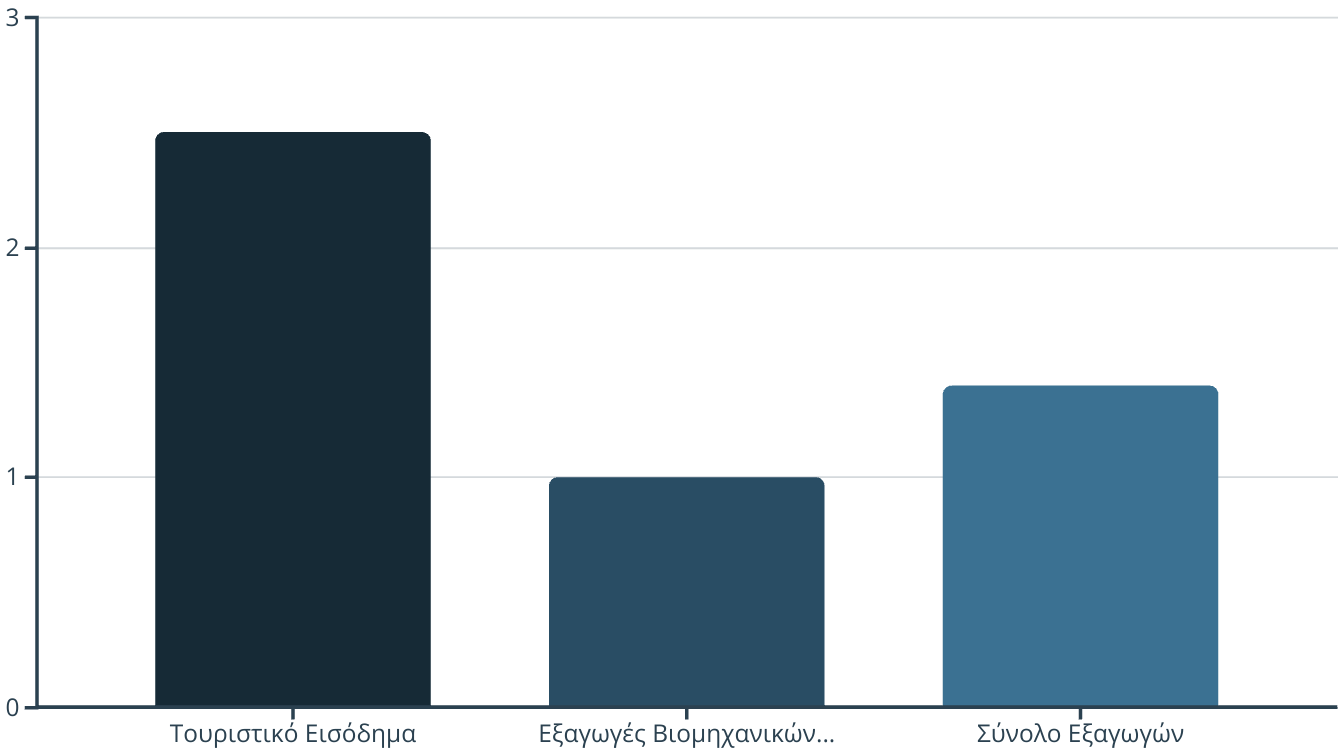 Το τουριστικό εισόδημα είναι 2,5 φορές μεγαλύτερο από το εισόδημα που εισρέει από τις εξαγωγές βιομηχανικών προϊόντων και 1,8 φορές μεγαλύτερο από αυτό που αποφέρει το σύνολο των εξαγωγών της χώρας.
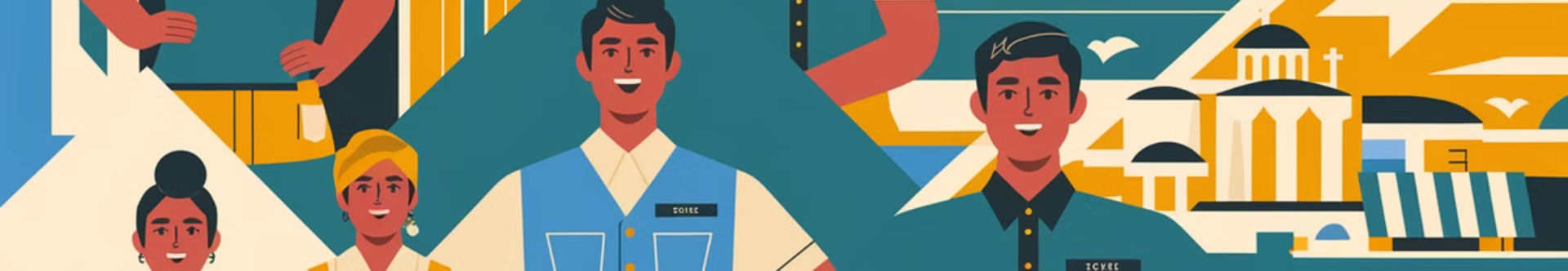 Απασχόληση στον Τουρισμό
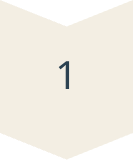 Άμεση Απασχόληση
Αύξηση στις επιχειρήσεις που προσφέρουν τουριστικές υπηρεσίες (ξενοδοχεία, αεροπορικές εταιρίες, εστιατόρια).
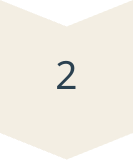 Έμμεση Απασχόληση
Αύξηση στους τομείς που στηρίζουν τον τουρισμό (γεωργία, μεταποίηση, χρηματοδοτικές επιχειρήσεις).
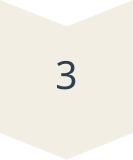 Δημόσιος Τομέας
Αύξηση στους τομείς που προσφέρουν τουριστικές υπηρεσίες (Υπουργεία, Νομαρχίες και Δήμοι).
Εποχικότητα στον Τουρισμό
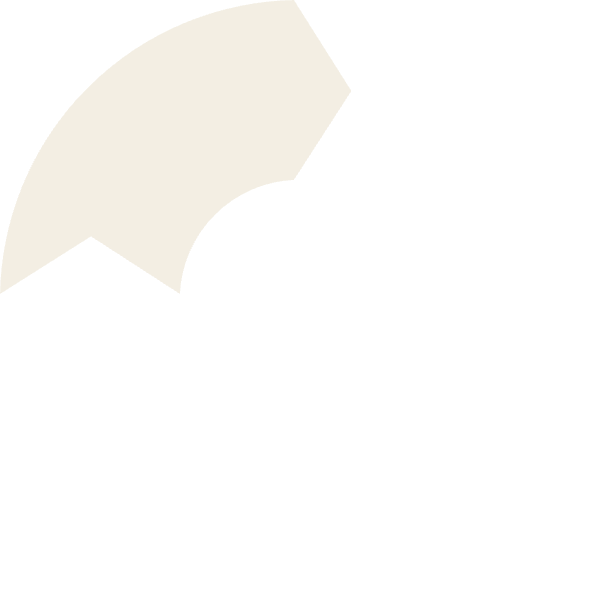 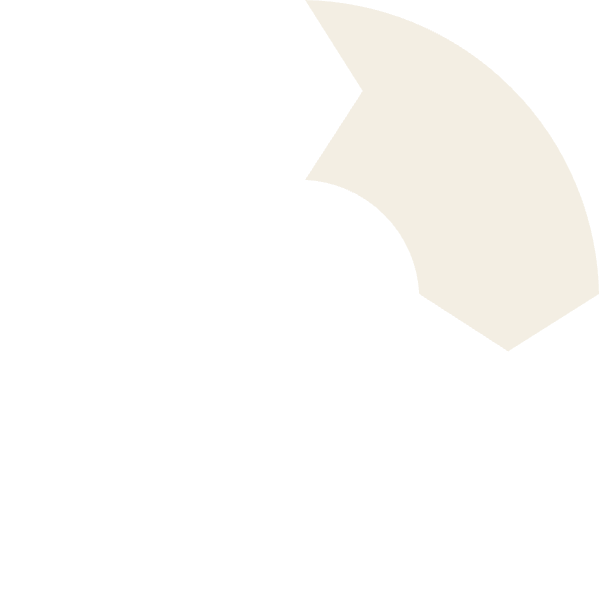 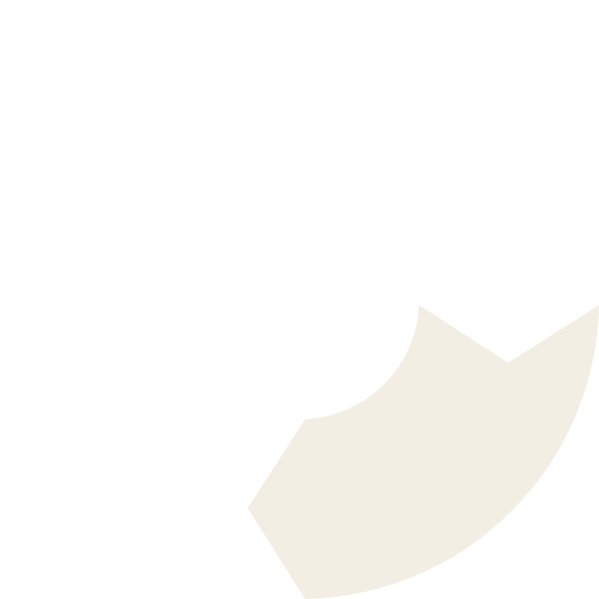 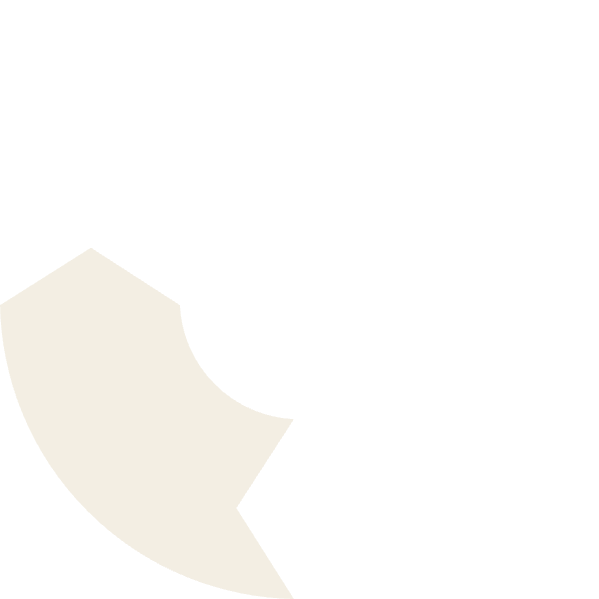 Υπερφόρτωση
Θερινή Περίοδος
Χρονική και τοπική υπερφόρτωση τουριστών σε παραθαλάσσιους προορισμούς.
1
Υπερσυγκέντρωση τουριστών και εντατικοποίηση δραστηριοτήτων.
2
Επιμήκυνση
Νεκρή Περίοδος
4
Προσπάθειες για επιμήκυνση της τουριστικής περιόδου με προσφορές και εναλλακτικές μορφές τουρισμού.
3
Υπολειτουργία των συντελεστών της τουριστικής παραγωγής.
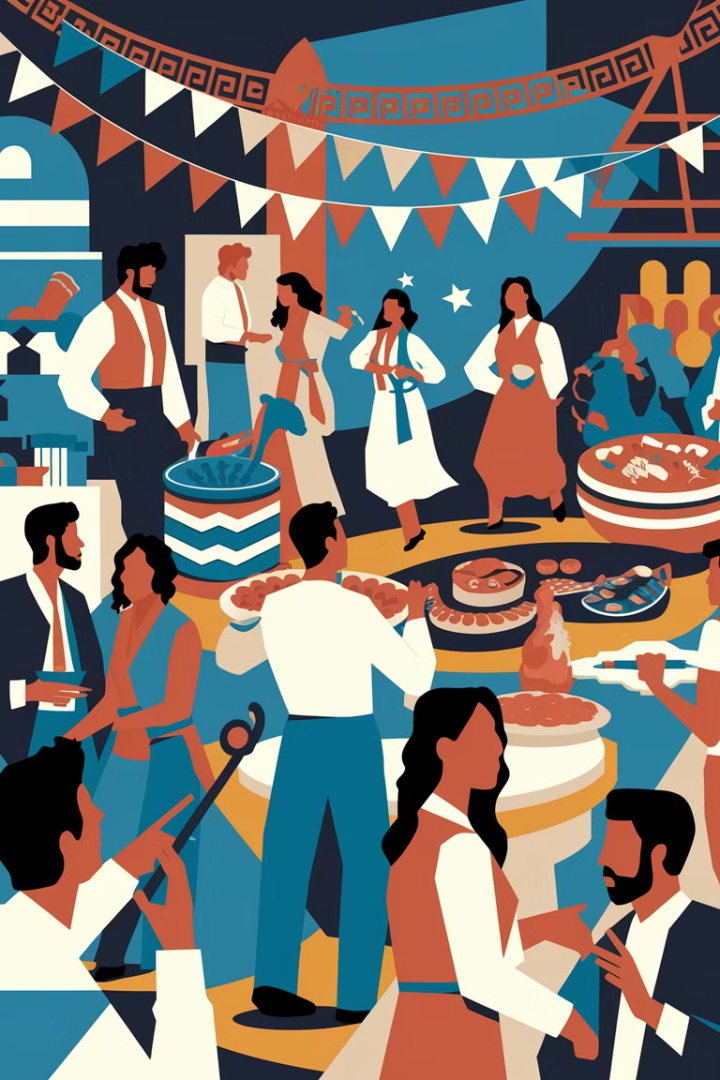 Πολιτιστικές Συνέπειες του Τουρισμού
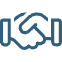 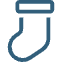 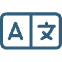 Γνωριμία Λαών
Διατήρηση Παράδοσης
Εκμάθηση Γλωσσών
Ο τουρισμός φέρνει σε επαφή ανθρώπους και λαούς με διαφορετικά ήθη και έθιμα.
Η γνώση ξένων γλωσσών βοηθά στην επικοινωνία και την προσέγγιση άλλων πολιτισμών.
Η επίσκεψη τουριστών βοηθά τους ντόπιους να διατηρούν ζωντανή την ιστορία και την παράδοσή τους.
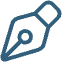 Ελληνική Φιλοξενία
Η φιλοξενία αποτελεί το δυνατότερο πλεονέκτημα που διαφοροποιεί τους ταξιδιώτες υπέρ του ελληνικού τουρισμού.
Αρνητικές Πολιτιστικές Συνέπειες
Αλλοίωση Ιστορίας
1
Παραχάραξη της ιστορίας για οικονομικό όφελος.
Αλλοίωση Παραδόσεων
2
Πολιτιστικές εκδηλώσεις μόνο για τουρίστες με οικονομικό κίνητρο.
Αλλαγή Αρχιτεκτονικής
3
Επίδραση στον τοπικό τρόπο αρχιτεκτονικής και δόμησης.
Πολιτισμικός Κλονισμός
4
Η συνάντηση τουρίστα-ντόπιου ενώνει διαφορετικές κοινωνικο-οικονομικές κατηγορίες.
Οι αρνητικές πολιτιστικές συνέπειες του τουρισμού μπορούν να οδηγήσουν σε απώλεια της αυθεντικότητας και της πολιτιστικής ταυτότητας των τοπικών κοινωνιών.
Περιβαλλοντικές Συνέπειες του Τουρισμού
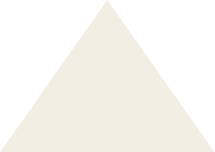 Περιοχές Υψηλού Κινδύνου
1
Παράκτιες ζώνες, αστικές περιοχές, ορεινές περιοχές.
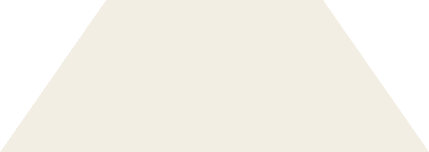 Κύριες Επιπτώσεις
2
Ρύπανση εδάφους και υδάτων, εξάντληση φυσικής χωρητικότητας.
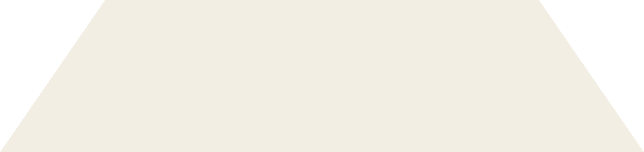 Δευτερεύουσες Επιπτώσεις
3
Ηχορύπανση, θαλάσσια ρύπανση, καταστροφή χλωρίδας-πανίδας.
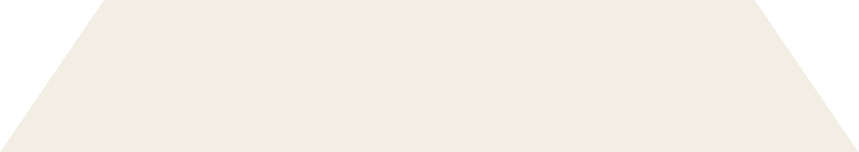 Βάση Προβλημάτων
4
Άναρχη οικοδόμηση, υπερσυγκέντρωση τουριστών, έλλειψη υποδομών.
Σχέση Τουρισμού και Περιβάλλοντος
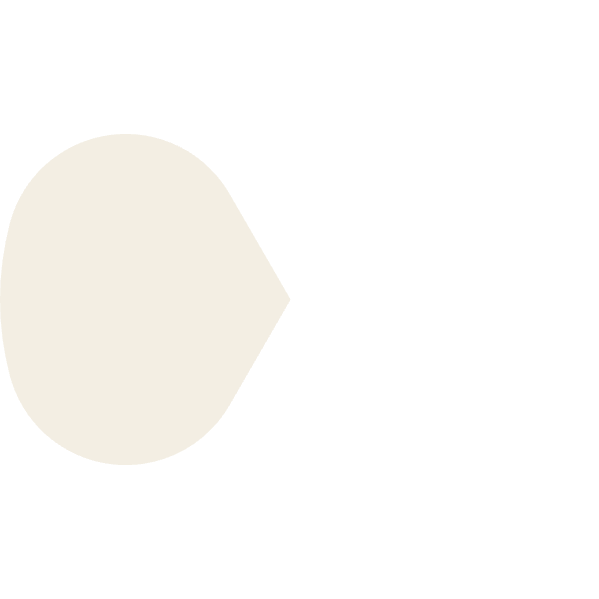 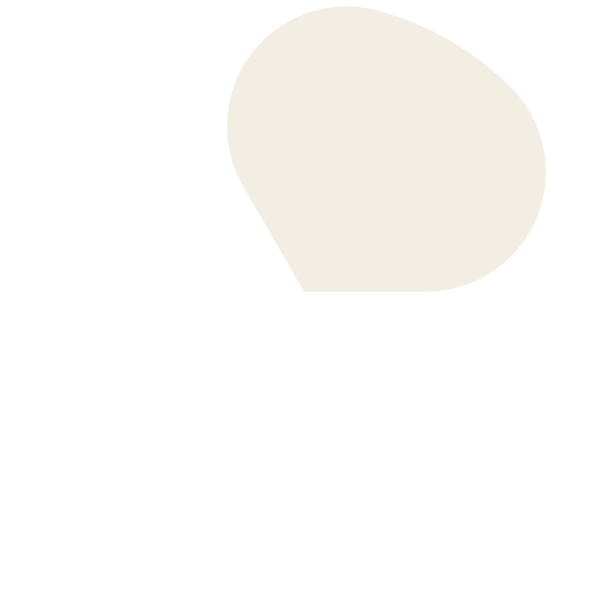 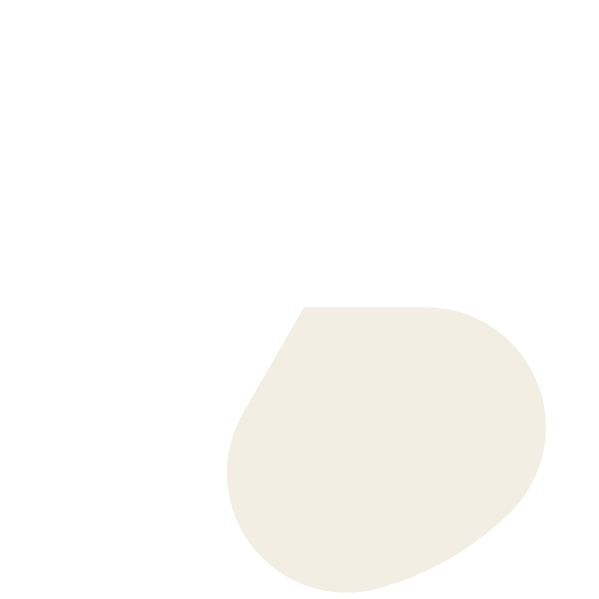 Ανταγωνισμός
Η τουριστική ανάπτυξη συχνά ανταγωνίζεται τη διατήρηση του φυσικού περιβάλλοντος.
2
Αλληλεξάρτηση
Ο τουρισμός εξαρτάται από την ποιότητα του περιβάλλοντος, την οποία συχνά επηρεάζει αρνητικά.
1
Συμβίωση
3
Είναι δυνατή η αρμονική συνύπαρξη τουρισμού και περιβάλλοντος με σωστή διαχείριση.
Τεχνικές για Κοινωνικά Αποδεκτή Τουριστική Ανάπτυξη
Αρχική Εκτίμηση
Μελέτη της επιτόπιας κοινότητας για προσδιορισμό των τοπικών χαρακτηριστικών.
Κοινωνική Συμμετοχή
Συμμετοχή της τοπικής κοινότητας στις φάσεις της "κατάθεσης ιδεών" και του σχεδιασμού.
Ανοιχτή Επικοινωνία
Κανάλια επικοινωνίας μεταξύ της τοπικής κοινότητας και των αναπτυξιακών φορέων.
Κοινωνική Εκπαίδευση
Εκπαίδευση της τοπικής κοινότητας σχετικά με τις επιπτώσεις της τουριστικής ανάπτυξης.
Βαθμιαία Ανάπτυξη
Ανάπτυξη με ρυθμό που επιτρέπει την απορρόφηση του αντίκτυπου από την τοπική κοινωνία.
Η Ποικιλία των Τουριστικών Επαγγελμάτων
Διευθυντικές Θέσεις
Ειδικευμένες Θέσεις
Τεχνικές Θέσεις
Ανειδίκευτες Θέσεις
Γενικός Διευθυντής, Διευθυντής Υποδοχής, Διευθυντής F&B, Διευθυντής Οικονομικών.
Ελεγκτής, Προϊστάμενος Ορόφων, Chef Μαγειρείου.
Μάγειρας, Αρχισερβιτόρος.
Πορτιέρης, Βοηθός Κουζίνας, Βοηθός Αποθηκάριου.
Χαρακτηριστικά Τουριστικών Επαγγελμάτων
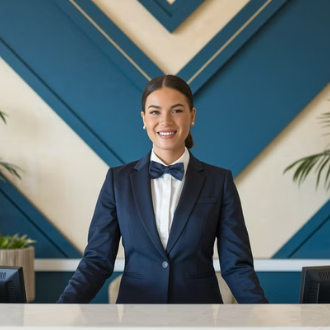 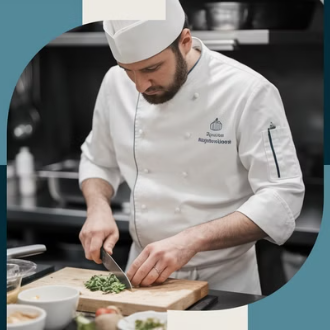 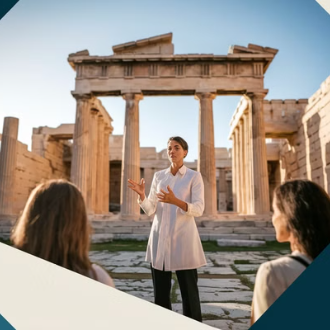 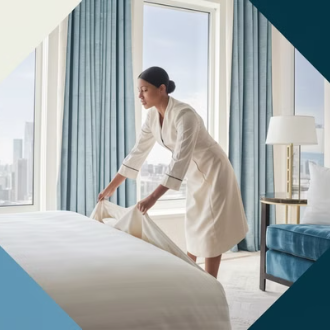 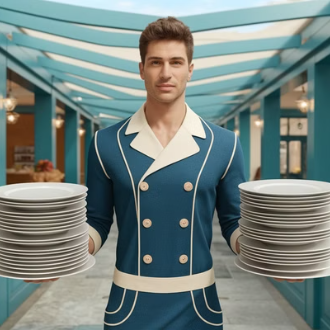 Οι εργασίες στον τουριστικό κλάδο απαιτούν διαφορετικά επίπεδα γνώσεων, ικανοτήτων και δεξιοτήτων. Κάθε ειδικότητα έχει τη δική της θέση στην αγορά εργασίας, τις δικές της απαιτήσεις και συνθήκες εργασίας.
Η Εποχικότητα της Εργασίας στον Τουρισμό
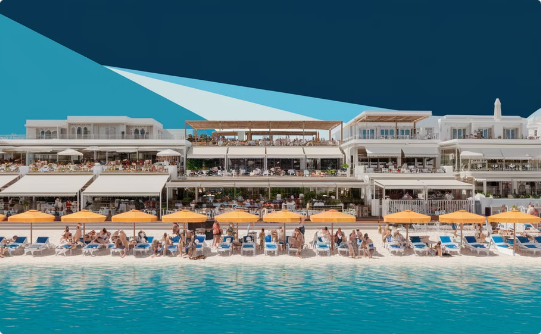 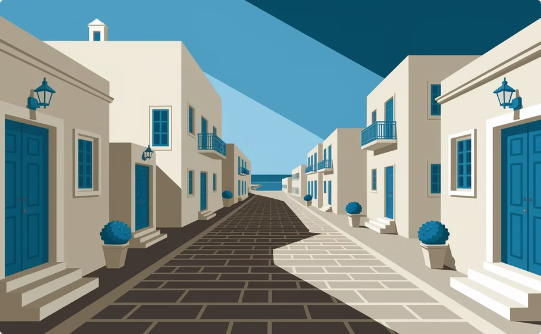 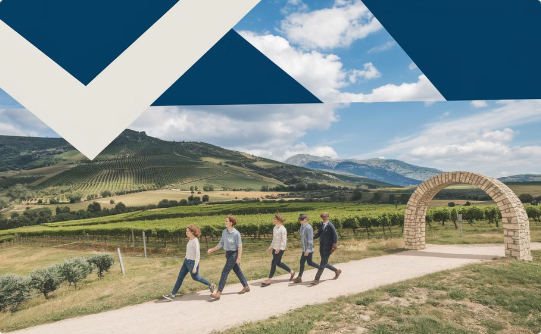 Περίοδος Αιχμής
Εναλλακτικές Μορφές
Νεκρή Περίοδος
Υπερσυγκέντρωση τουριστών το καλοκαίρι με εντατικοποίηση των τουριστικών δραστηριοτήτων.
Προώθηση εναλλακτικών μορφών τουρισμού για επιμήκυνση της τουριστικής περιόδου.
Υπολειτουργία των τουριστικών επιχειρήσεων με σημαντικές οικονομικές επιπτώσεις.
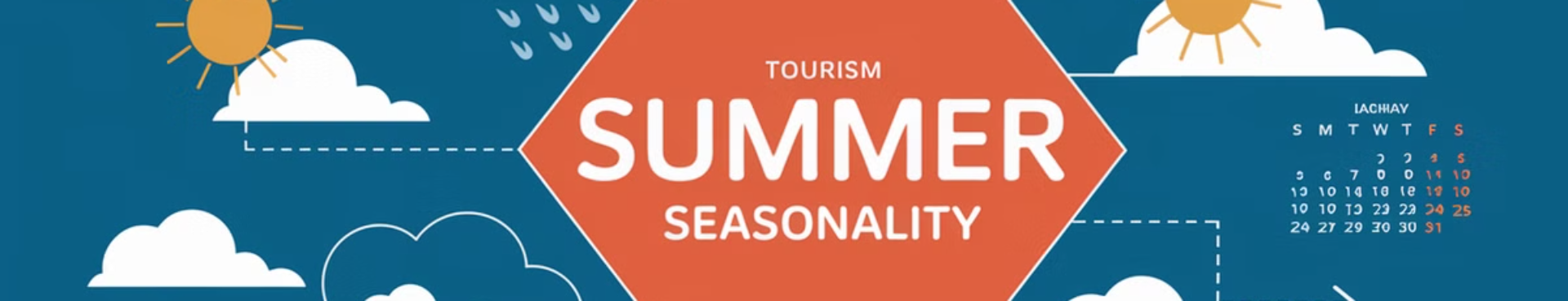 Αίτια Τουριστικής Εποχικότητας
Φύση Τουρισμού
Καιρικές Συνθήκες
1
2
Μερικές μορφές τουρισμού πραγματοποιούνται από τη φύση τους σε συγκεκριμένη εποχή του έτους.
Οι καλές καιρικές συνθήκες ευνοούν την τουριστική μετακίνηση, ιδιαίτερα το καλοκαίρι.
Κοινωνικοί Θεσμοί
Κοινωνική Παρακίνηση
3
4
Εκπαιδευτικά ιδρύματα, δημόσιες υπηρεσίες και ιδιωτικές επιχειρήσεις χορηγούν άδειες την περίοδο του καλοκαιριού.
Πολλοί ταυτίζουν το καλοκαίρι με τις διακοπές ή επηρεάζονται από άλλες κοινωνικές ομάδες.
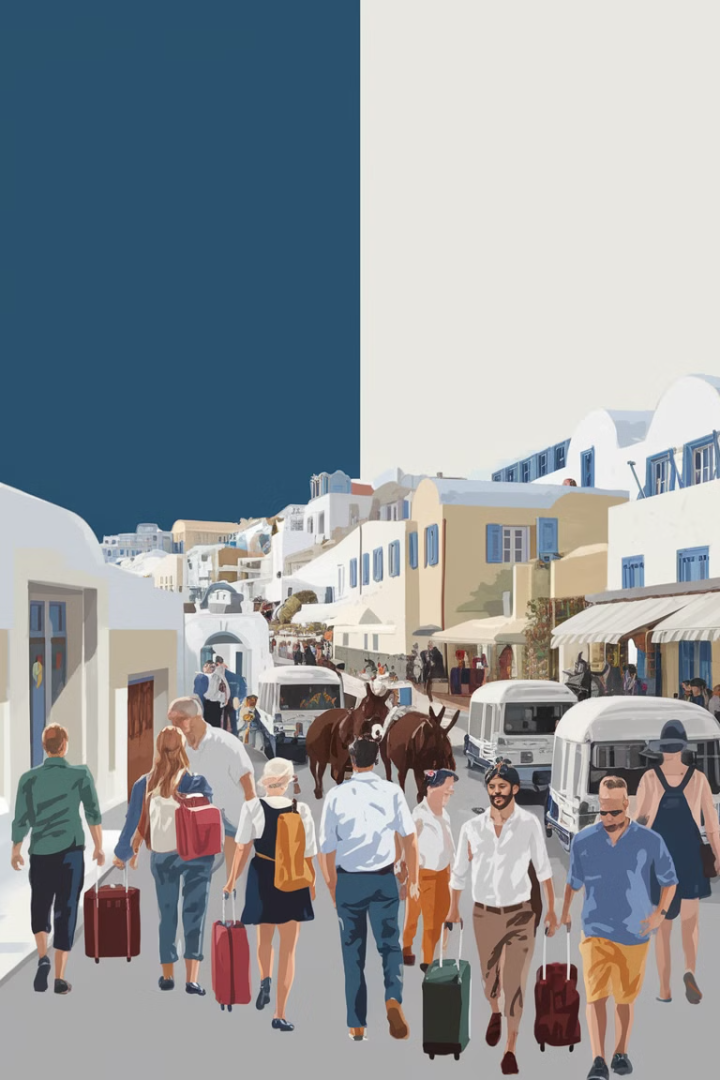 Προβλήματα από την Τουριστική Εποχικότητα
Υπερσυγκέντρωση τουριστών
Επιβάρυνση του περιβάλλοντος και των υποδομών
Υπολειτουργία επιχειρήσεων
Οικονομικές ζημίες κατά τη νεκρή περίοδο
Αύξηση τιμών
Υπερβολική αύξηση τιμών σε περίοδο αιχμής
Μείωση ποιότητας
Υποβάθμιση των παρεχόμενων υπηρεσιών
Προβλήματα μετακίνησης
Συγκοινωνιακά προβλήματα στους τουριστικούς προορισμούς
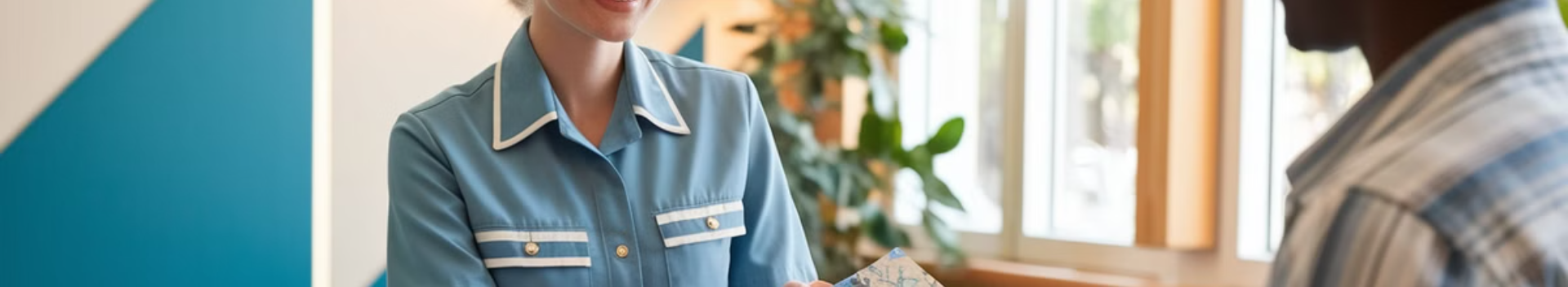 Η Επαγγελματική Τουριστική Συνείδηση
Ορισμός
Σημασία
Η υπευθυνότητα με την οποία εκτελεί την εργασία του αυτός που εμπλέκεται με τουριστικές δραστηριότητες.
Έχει μεγαλύτερη σημασία στον τουρισμό λόγω του διαπολιτισμικού χαρακτήρα του φαινομένου.
Καλλιέργεια
Προϋποθέσεις
Αποκτάται κατά τη διάρκεια της εκπαιδευτικής διαδικασίας και αφορά όλους τους πολίτες της χώρας.
Προϋποθέτει την καλλιέργεια της ιδέας της φιλοξενίας και τη συναίσθηση των επιπτώσεων του τουρισμού.
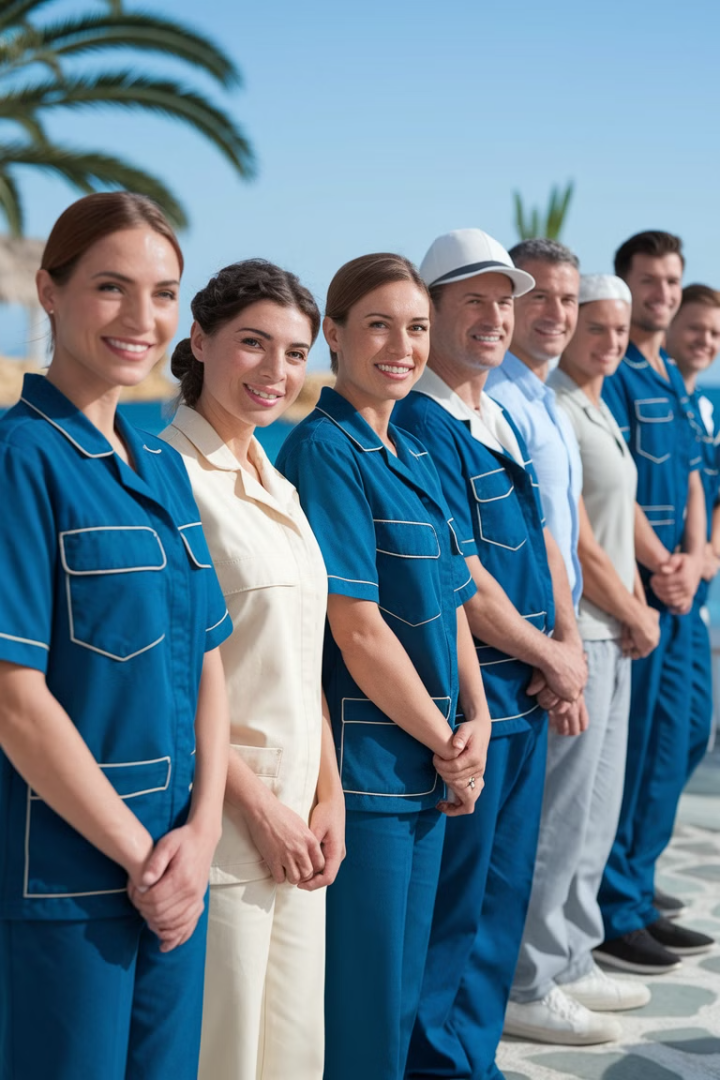 Ιδιομορφίες της Τουριστικής Συνείδησης
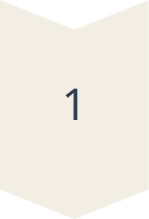 Διευρυμένο Πεδίο
Ασχολούνται με τον τουρισμό όχι μόνο επαγγελματίες αλλά και πολλοί ανειδίκευτοι περιστασιακά.
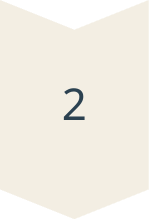 Παγκόσμια Αξιολόγηση
Η τουριστική δραστηριότητα αξιολογείται σε διεθνές επίπεδο από τους ξένους τουρίστες.
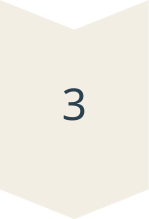 Εποχικότητα
Λόγω του φόρτου εργασίας σε περιόδους αιχμής, μπορεί να παρατηρηθεί αντιεπαγγελματική συμπεριφορά.
Η Επαγγελματική Ικανοποίηση
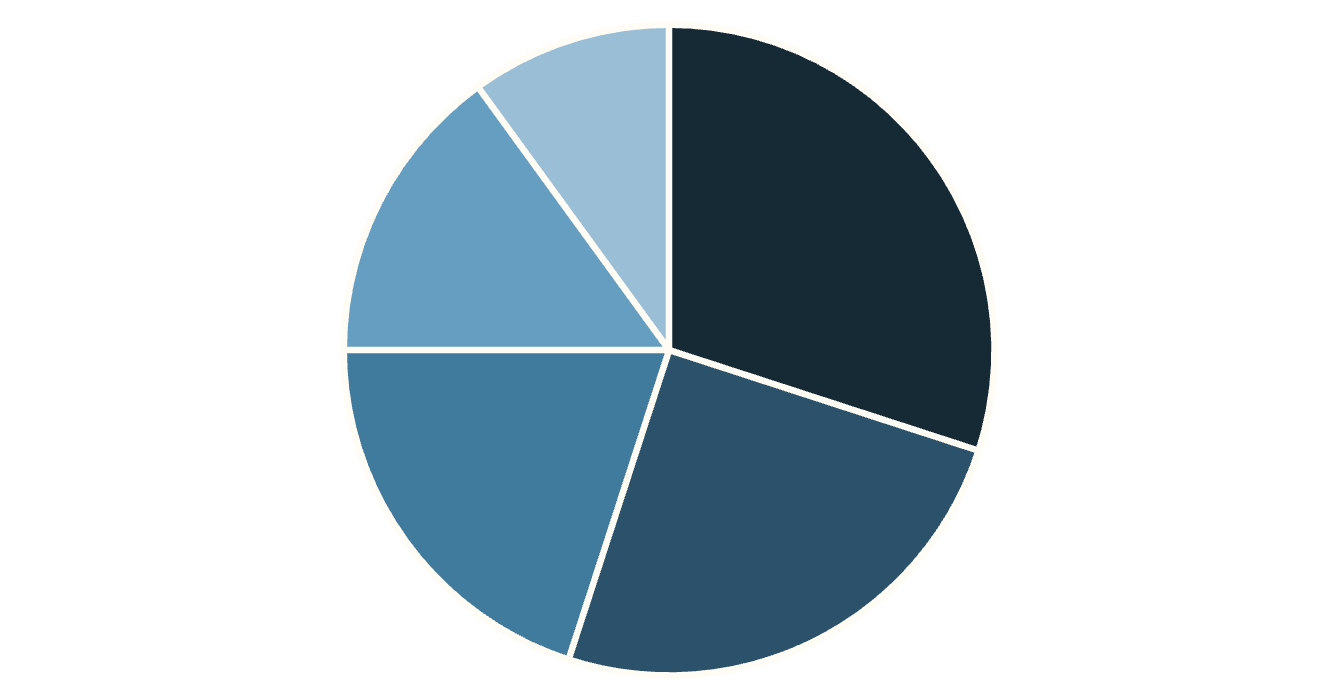 Ενδιαφέρον για εργασία
Γνωριμία με νέα πρόσωπα
Έλλειψη ρουτίνας
Μη τακτικές ώρες
Χαμηλές αμοιβές
Ο βαθμός ικανοποίησης κάθε εργαζόμενου από την εργασία έχει ιδιαίτερη σημασία. Ένας εργαζόμενος που ικανοποιείται από την εργασία του θα εργαστεί αποδοτικότερα.
Παράγοντες Ικανοποίησης και Δυσαρέσκειας
Παράγοντες Ικανοποίησης
Παράγοντες Δυσαρέσκειας
Ενδιαφέρον για εργασία
Μη τακτική ώρα υπηρεσίας
Γνωριμία με καινούρια πρόσωπα
Χαμηλές αμοιβές
Έλλειψη ρουτίνας
Ανασφάλεια
Περίοδοι ανάπαυσης
Έλλειψη προσωπικής ικανοποίησης
Αλλαγές εργασίας σε άλλη θέση
Έλλειψη κοινωνικής καταξίωσης
Ελαστικός χρόνος εργασίας
Συνεχή εμπόδια στην εργασία
Η Επαγγελματική Εξέλιξη στον Τουρισμό
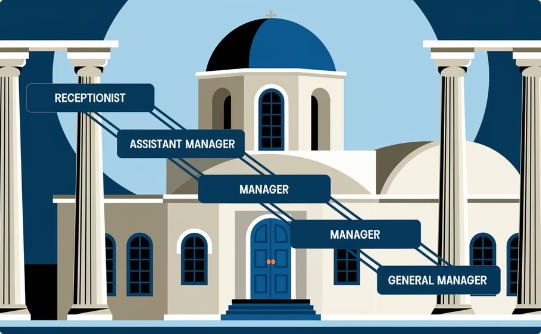 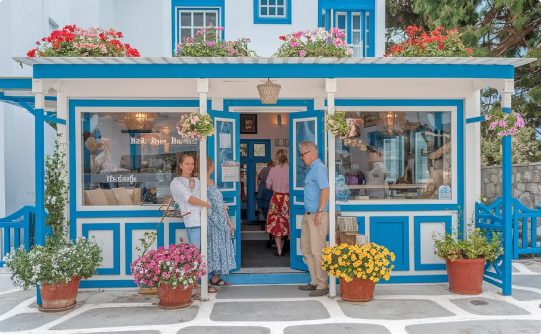 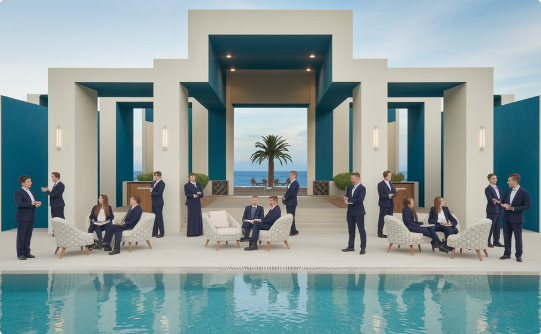 Ευκαιρίες Εξέλιξης
Μεγάλες Επιχειρήσεις
Μικρές Επιχειρήσεις
Οι ευκαιρίες εξέλιξης διαφοροποιούνται ανάλογα με τις ανάγκες της επιχείρησης, την εκπαίδευση και τις ατομικές ικανότητες.
Οι μεγάλες τουριστικές επιχειρήσεις προσφέρουν οργανωμένα προγράμματα εκπαίδευσης και εξειδίκευση ανά τμήμα.
Οι μικρές τουριστικές επιχειρήσεις δίνουν τη δυνατότητα σε όσους έχουν φιλοδοξίες να ασχοληθούν σε διευθυντική θέση.
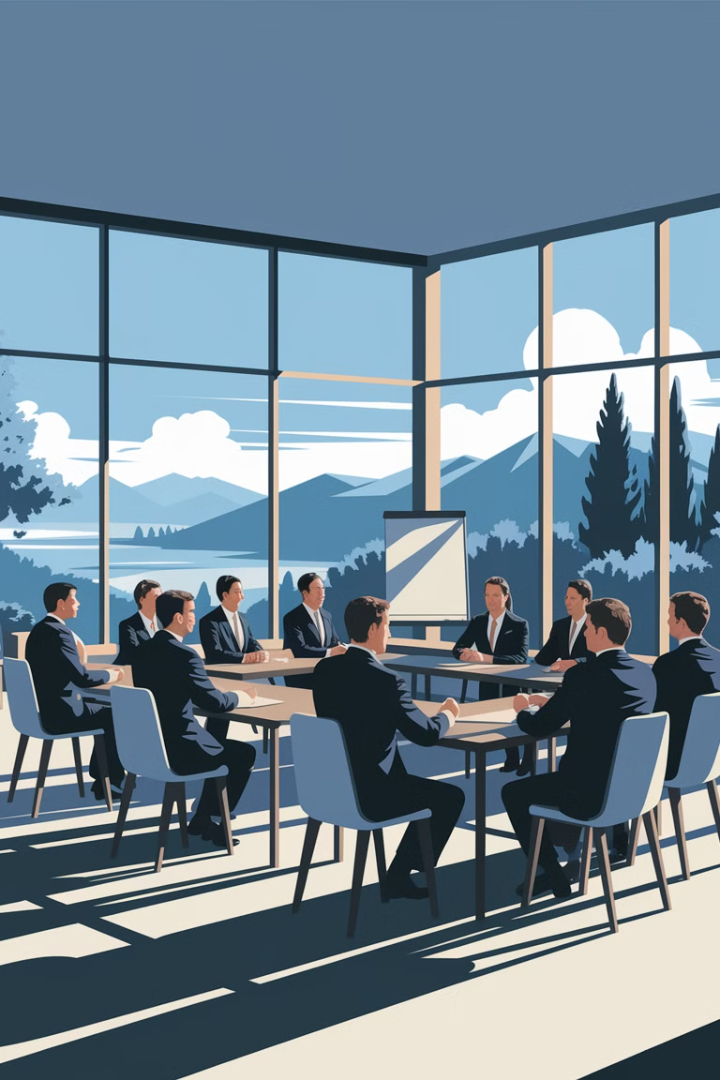 Η Επιμόρφωση των Εργαζομένων
Εισαγωγική Επιμόρφωση
Γίνεται αμέσως μετά την πρόσληψη και βοηθά τον υπάλληλο να εγκλιματιστεί στις ανάγκες της επιχείρησης.
Προαγωγική Επιμόρφωση
Εκπαιδεύει τον εργαζόμενο για μία θέση ιεραρχικά υψηλότερη.
Διαρκής Επιμόρφωση
Στοχεύει στη δια βίου βελτίωση του εργαζόμενου και την προσαρμογή του στις νέες εξελίξεις.
Οφέλη της Επιμόρφωσης
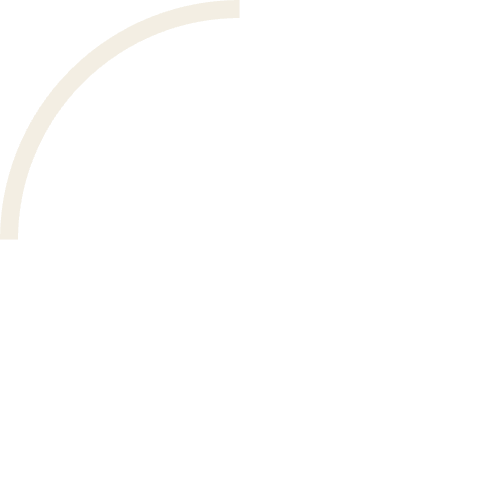 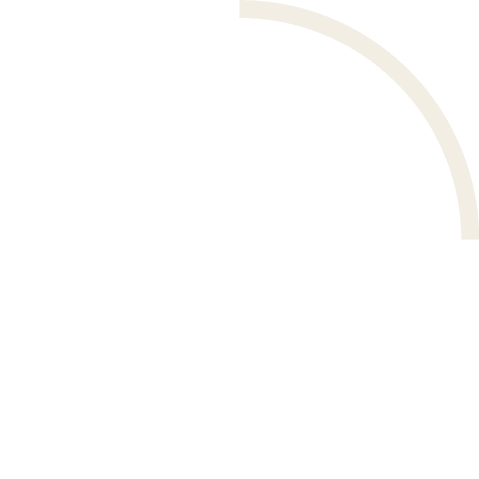 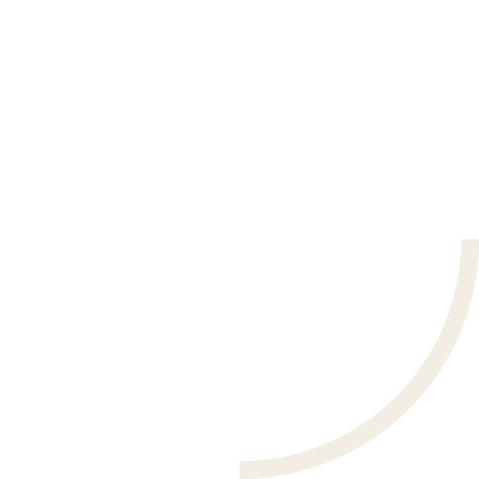 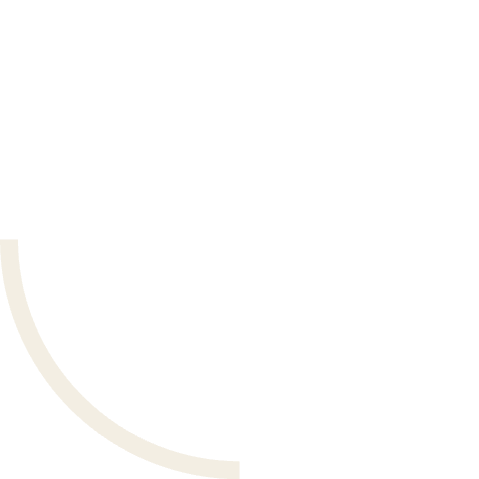 Αποτελεσματικότητα
Ποιότητα
1
2
Ο εργαζόμενος γίνεται πιο αποτελεσματικός και αισθάνεται αυτοπεποίθηση και ασφάλεια.
Βελτιώνεται η ποιότητα εργασίας και μειώνονται οι καθυστερήσεις.
Ικανοποίηση
Προσαρμοστικότητα
Η εργασία γίνεται πηγή ικανοποίησης και ο εργαζόμενος αποδέχεται ευκολότερα τις νέες εξελίξεις.
Γίνεται ευκολότερη η προσαρμογή στις μεταβαλλόμενες συνθήκες εργασίας.
4
3
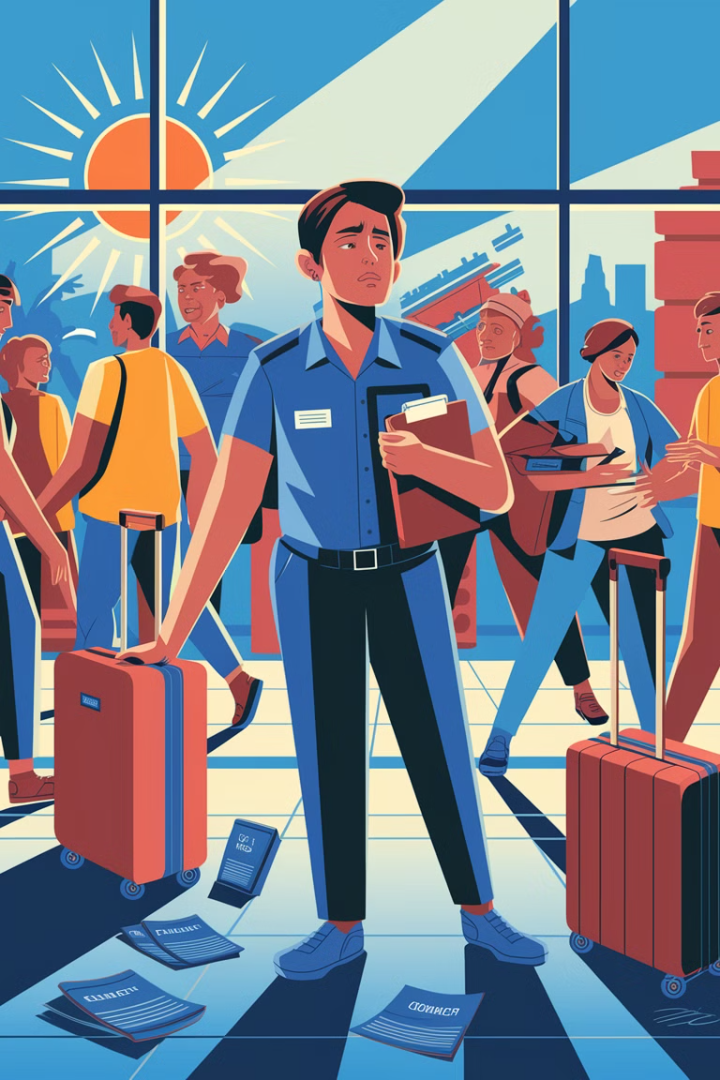 Παράγοντες Επιβάρυνσης και Άγχους
Εργασιακοί Παράγοντες
Συμπτώματα
Σωματικά (πονοκέφαλοι, υπέρταση), συναισθηματικά (εκνευρισμός, επιθετικότητα), εγκεφαλικά (αδυναμία συγκέντρωσης).
Υπερβολικός όγκος εργασίας, εντατικοποίηση ρυθμού, αμεσότητα επαγγελματία-τουρίστα, συνεχής κινητικότητα.
Τρόποι Μείωσης
Κλίμα κατανόησης, σωστή οργάνωση, ρεαλιστικά πρότυπα, τεχνικές χαλάρωσης, καλή φυσική κατάσταση.